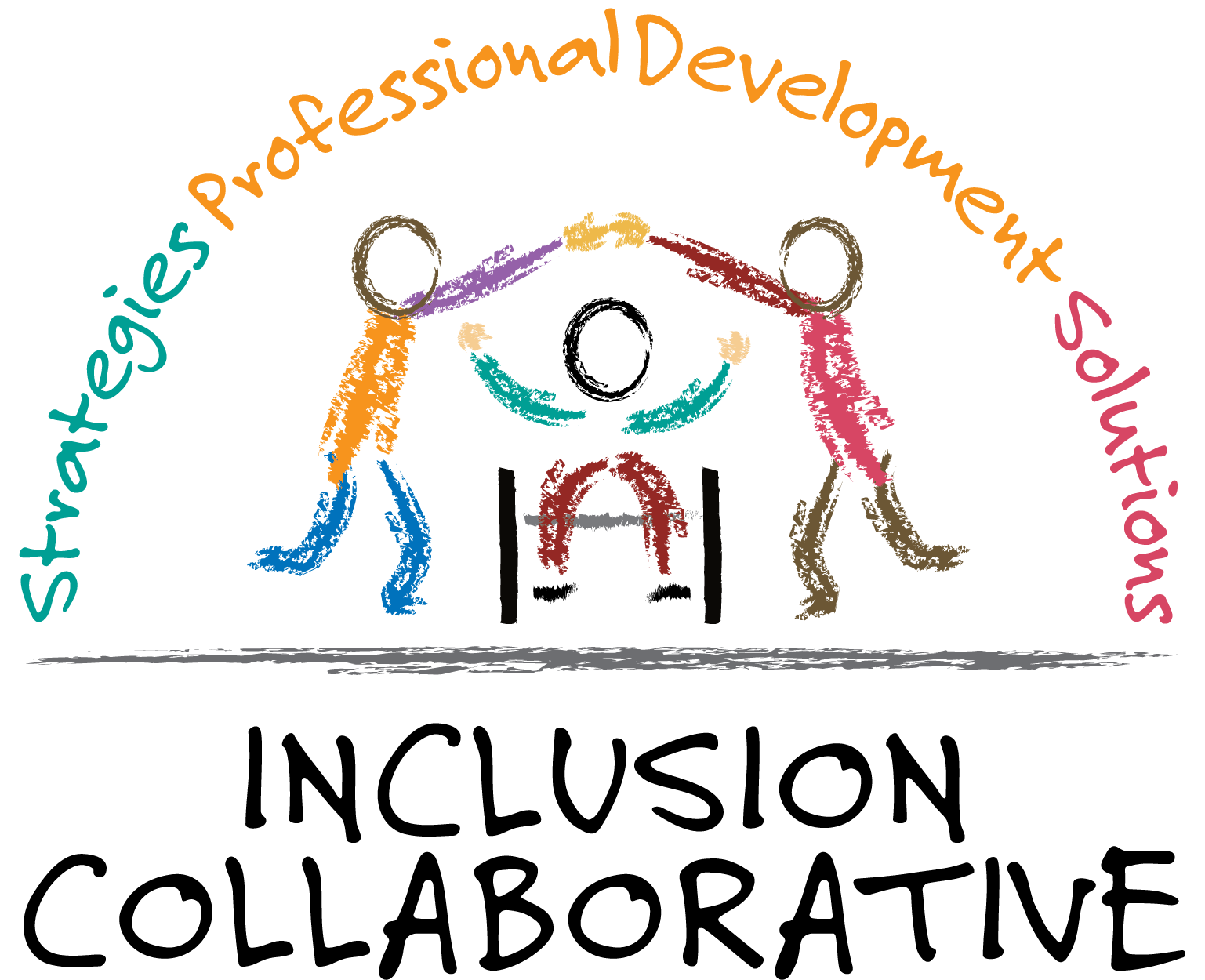 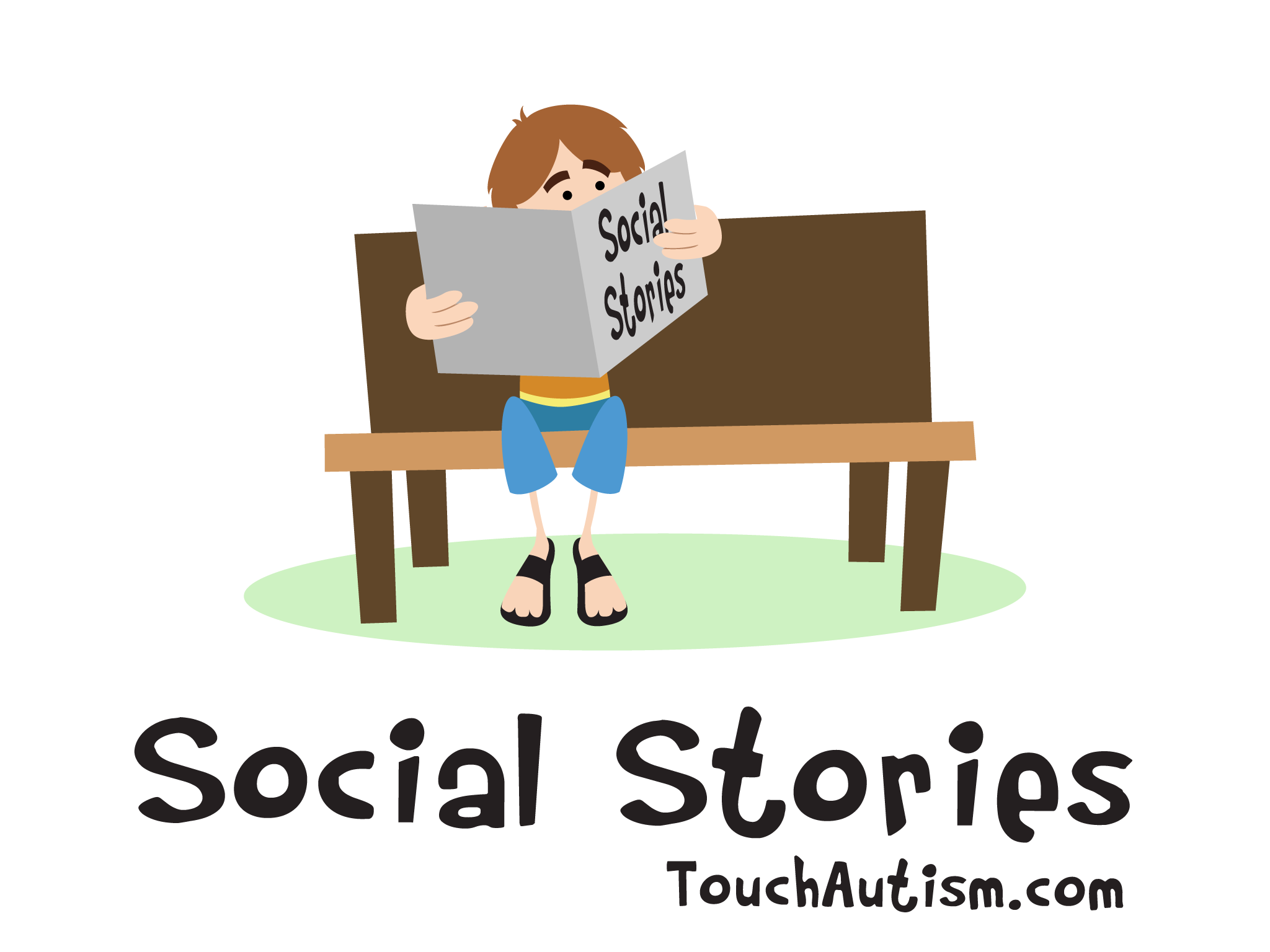 Using Visuals
https://bit.ly/Usingvisuals
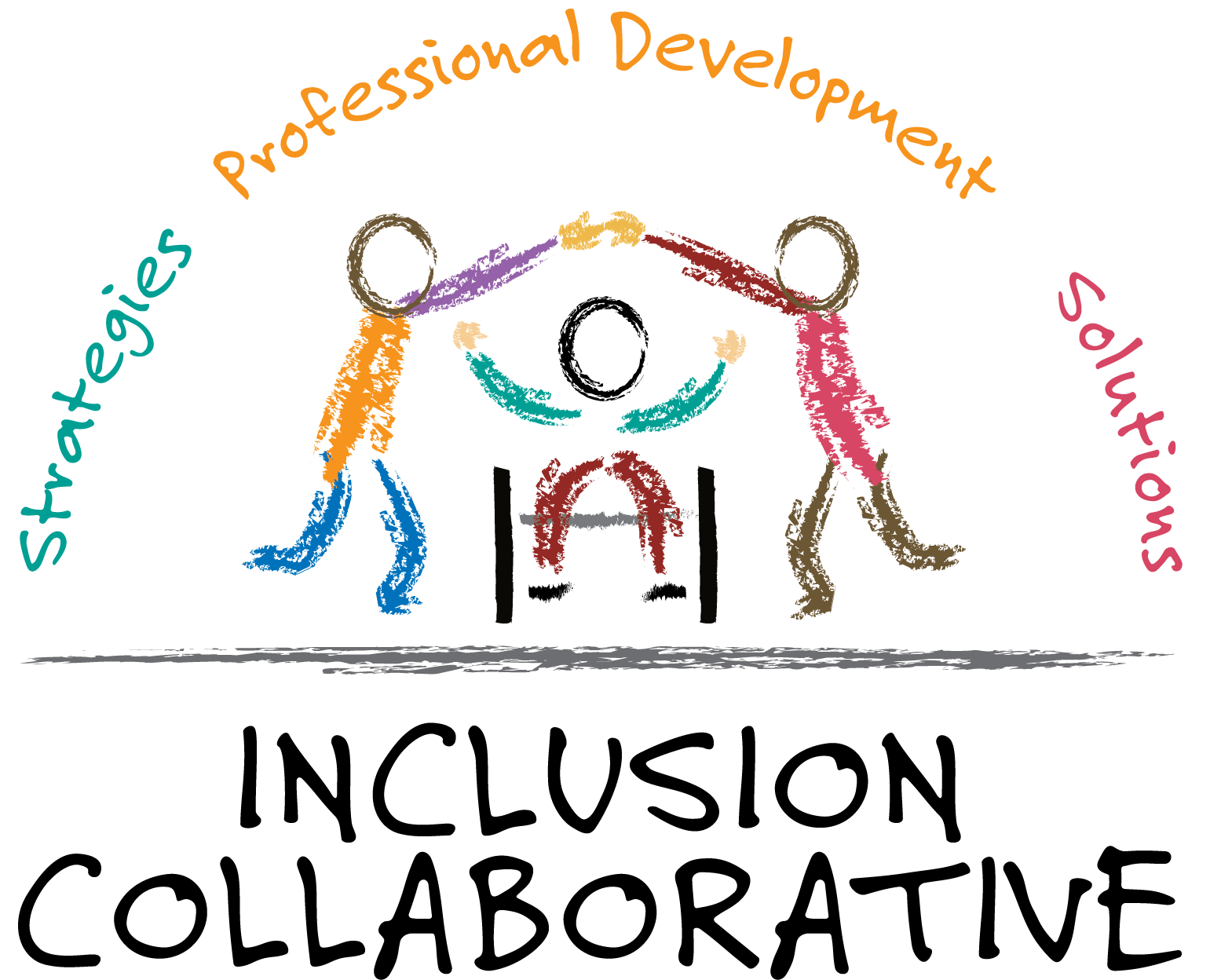 Presented by:
Susan Larkin			
Warm Line Support	
slarkin@sccoe.org  		
(408) 453-6651
‹#›
Inclusion Collaborative
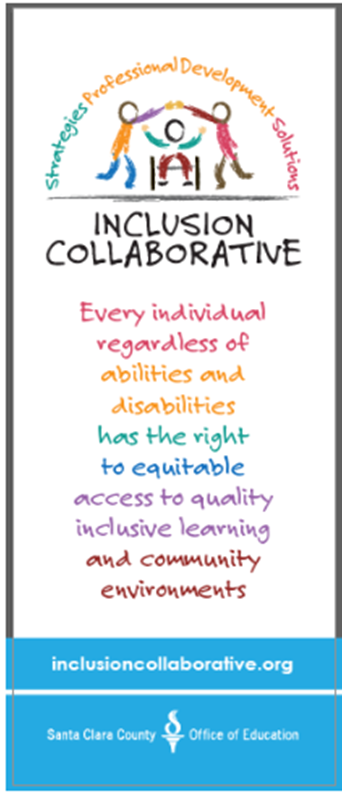 Mission:
The Inclusion Collaborative of SCCOE builds a culture that values all children by strengthening, sustaining, and ensuring inclusive practices.

Vision:
Our community embraces diversity and supports lifelong quality inclusion for everyone.
‹#›
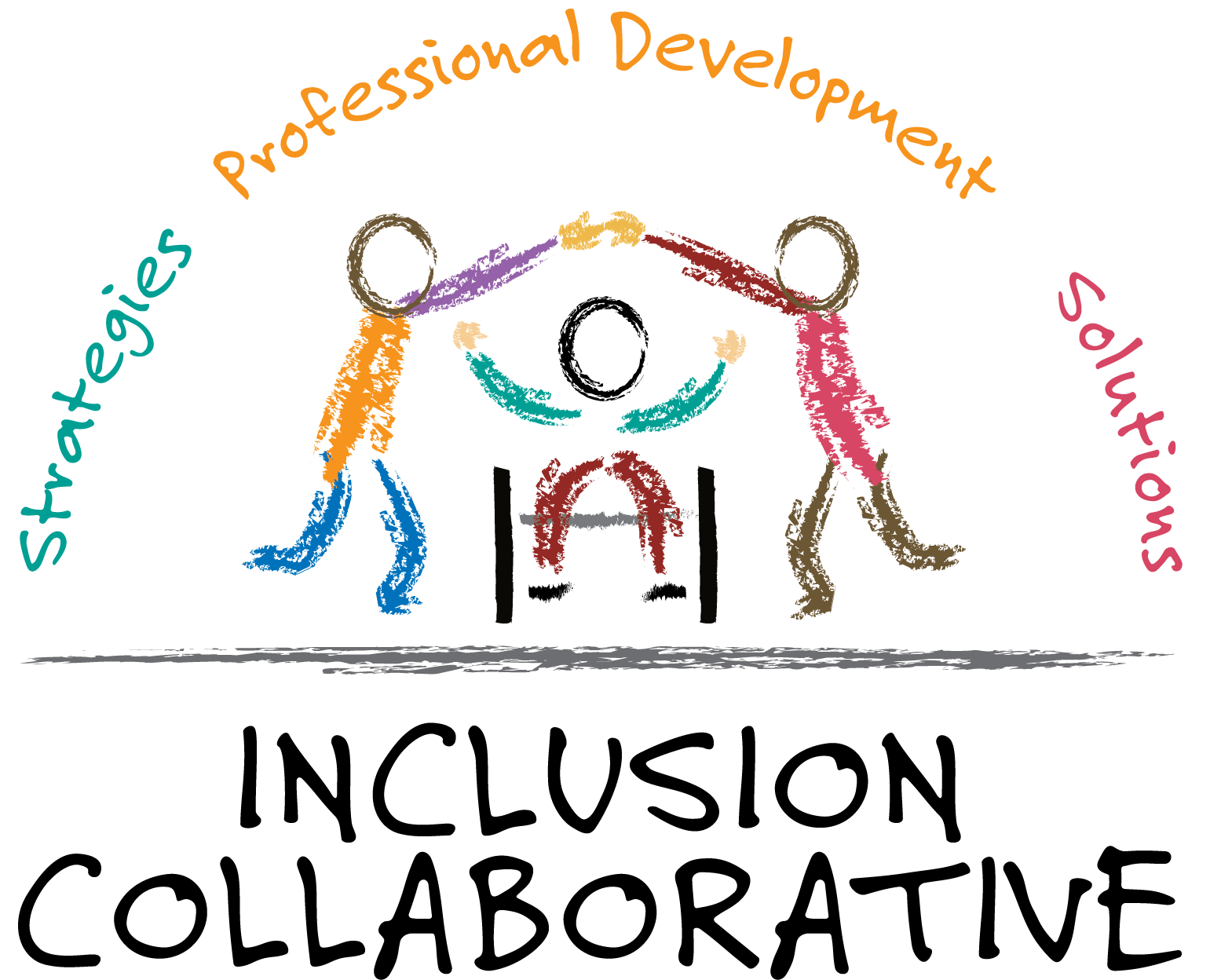 “Inclusion is not simply about physical proximity. It is about intentionally planning for the success of all students.”

https://www.thinkinclusive.us/
‹#›
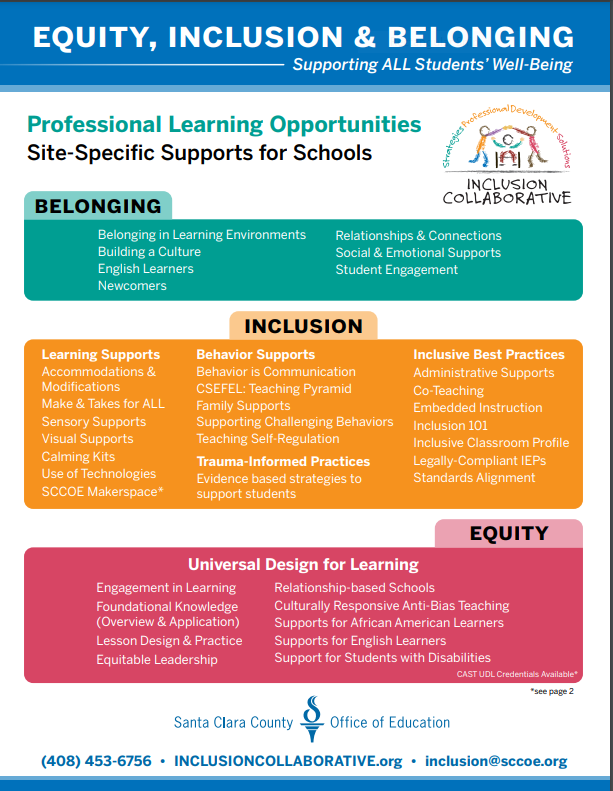 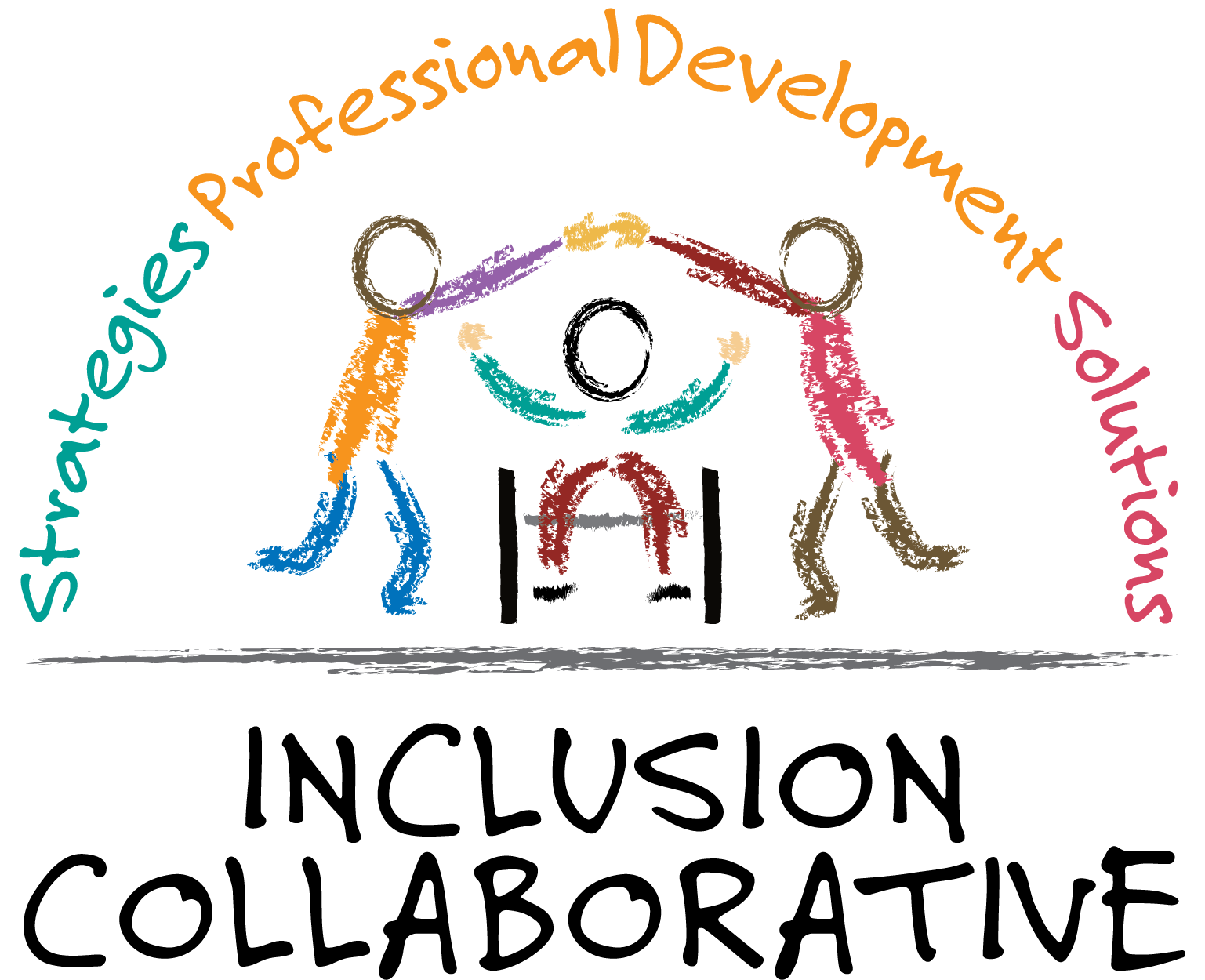 Professional Learning Opportunities
‹#›
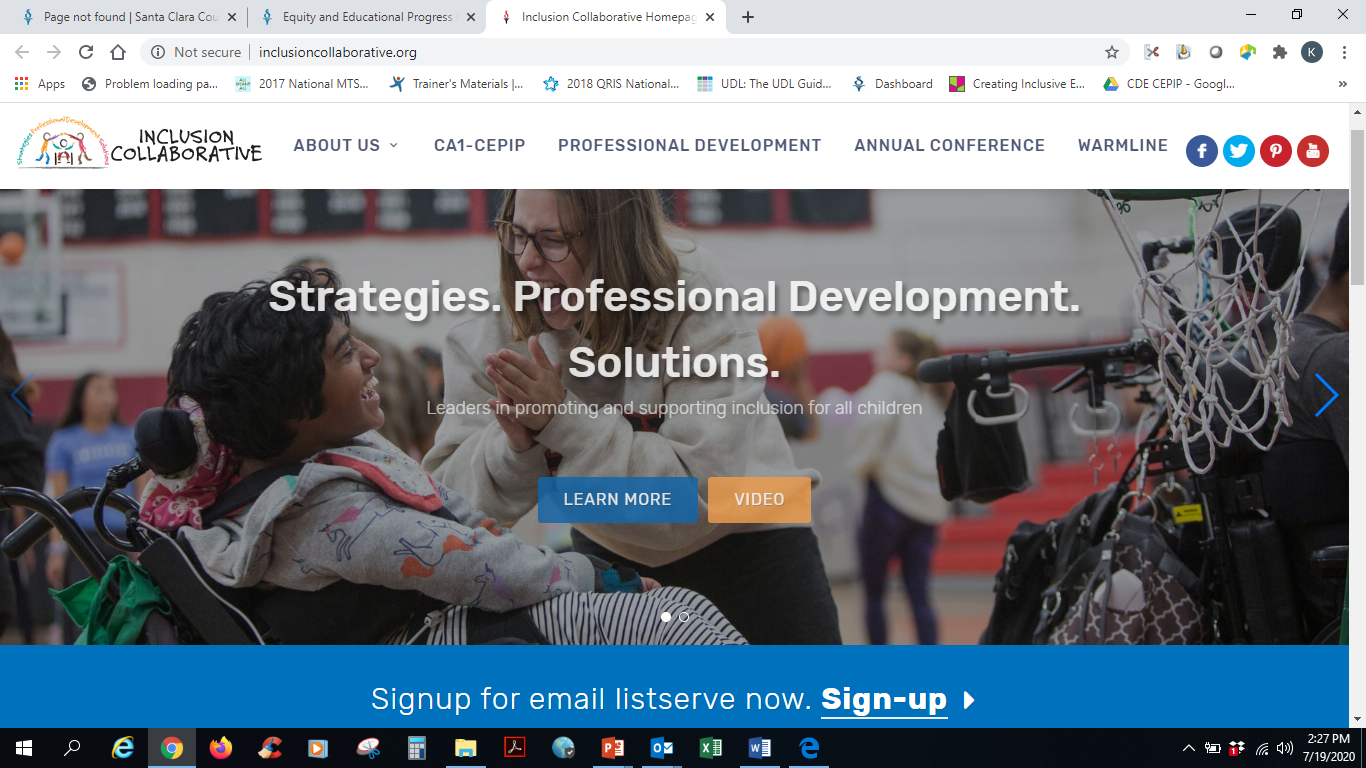 www.inclusioncollaborative.org
‹#›
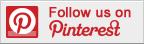 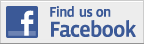 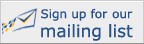 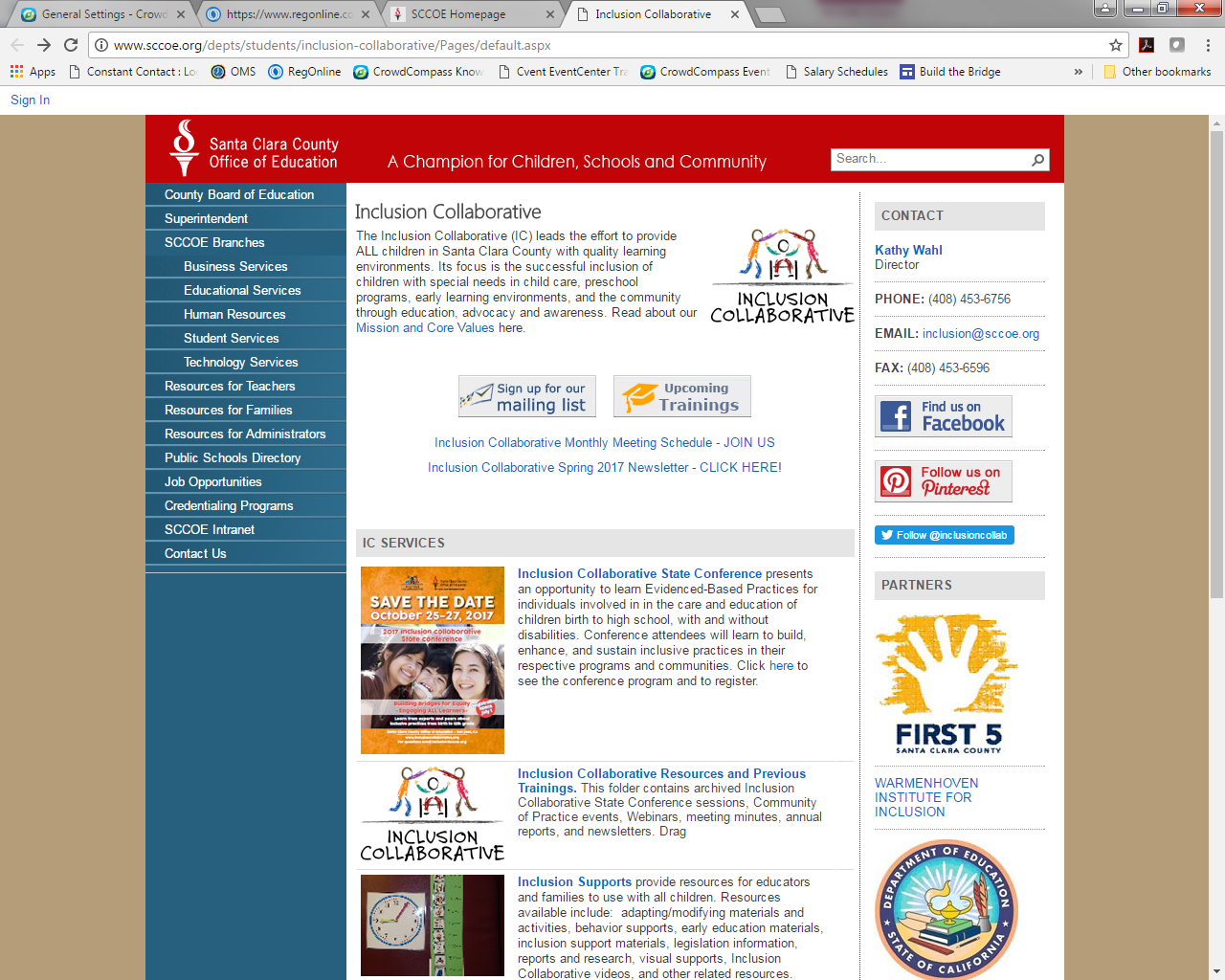 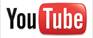 [Speaker Notes: Yolanda]
Warmline Support: Parents, Teachers, Community Members can call or email 
for support (English, Spanish, Vietnamese, Mandarin)
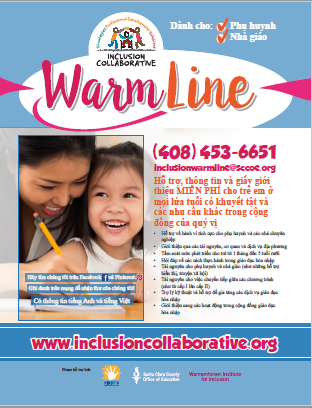 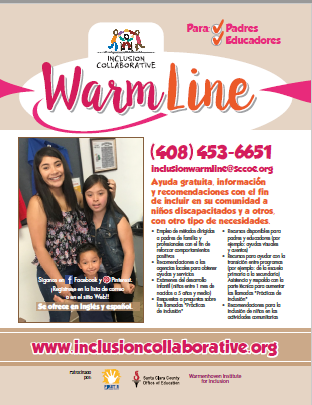 SCCOE: Equity | Diversity | Inclusion | Partnership
‹#›
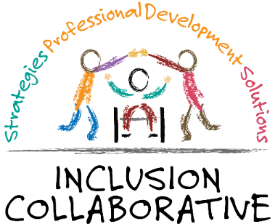 Why Visual Supports? Building a visual support toolkit can provide strategies to help children:
Understand their environment
Communicate their emotion and needs
Engage in activities
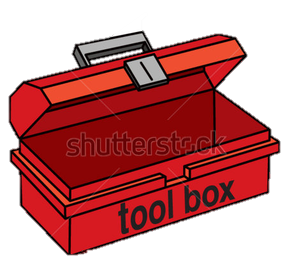 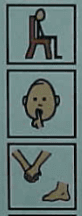 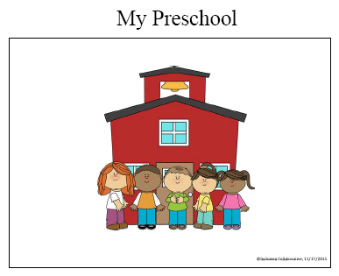 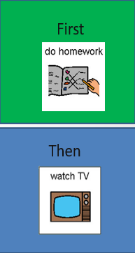 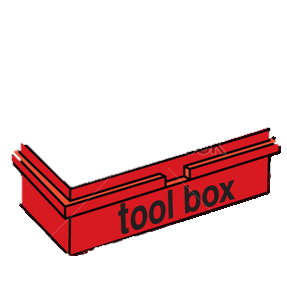 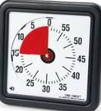 ‹#›
[Speaker Notes: These strategies may help a child understand your expectations and allow him to communicate his needs to you.
Teachers are critical in developing visual supports, as you can create a “tool kit” of resources to try out, then let parents know what works
Parents are critical in using visual supports, helping their child generalize what’s learned in the classroom to real life, and letting teachers know what works (especially moving between grades or schools)]
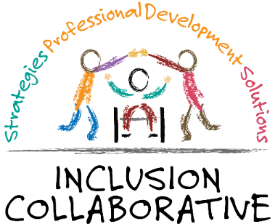 Visual Schedules
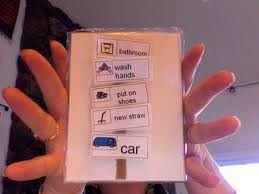 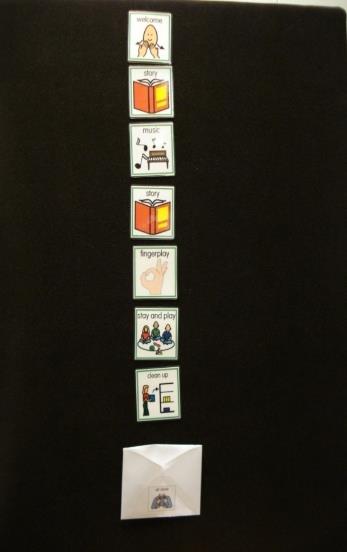 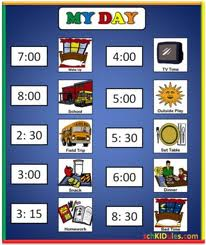 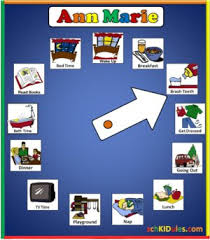 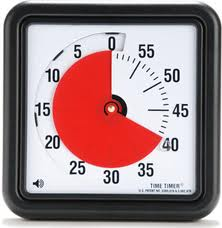 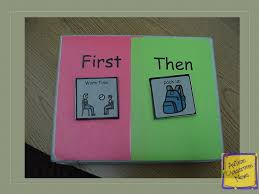 ‹#›
[Speaker Notes: Purpose:
To support and help children with the many transitions involved in the classroom sequence

Benefits:
Allows children to independently follow the classroom sequence
Allows children to predict what is happening next
Decreases undesirable behaviors during transitions]
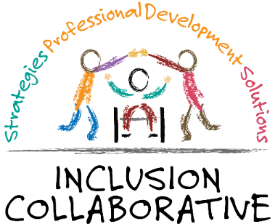 Research Facts
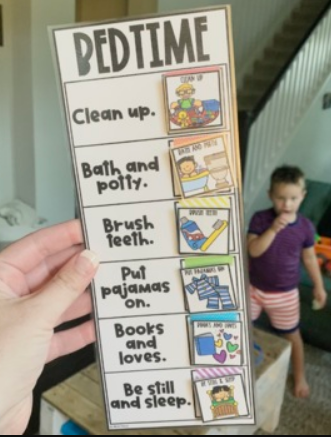 The use of visual schedules demonstrated a decrease in: 
Anxiety
Tantrums
Acting out
Misunderstanding
Dependence on verbal prompts
Mesibov, G, Shea, V, & Schopler, E. Editors (2005) The TEACCH Approach to Autism Spectrum Disorders. New York, New York: Plenum Press.
‹#›
Individual Visual Schedule at Home
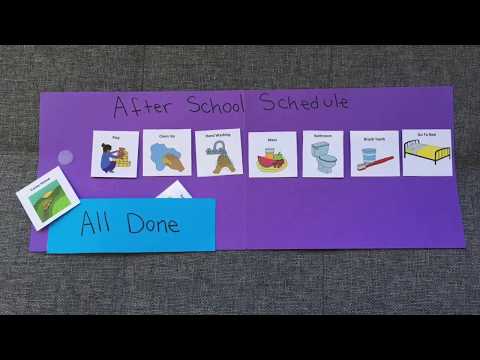 What was important?
Schedule good for struggles
Build in motivators
Favorite activity (outside)
Use a new placemat
Add a surprise for changes
‹#›
[Speaker Notes: What was important?]
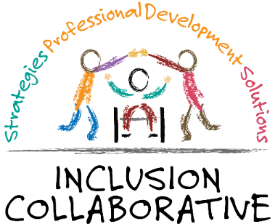 Visual Schedule Pictures
Cartoon pictures
Use pictures of the child following the routine
Boardmaker
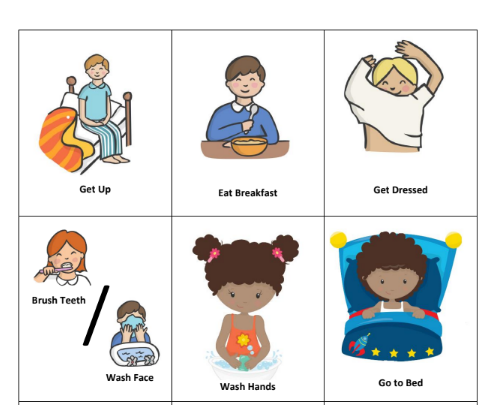 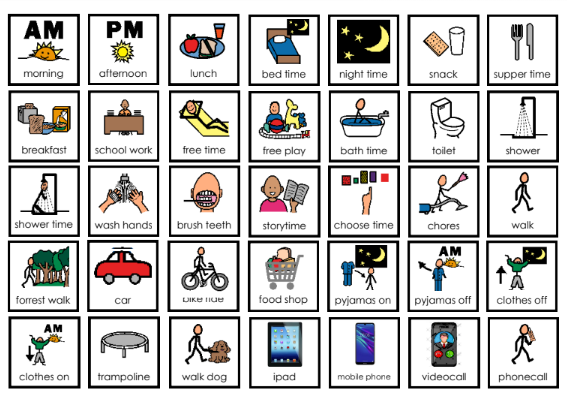 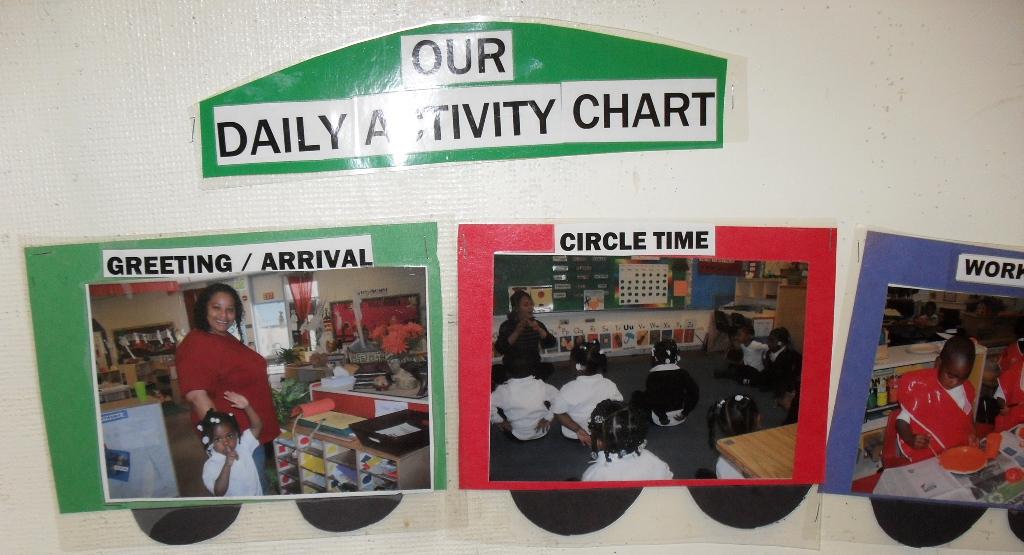 ‹#›
Visual Schedule: Daily
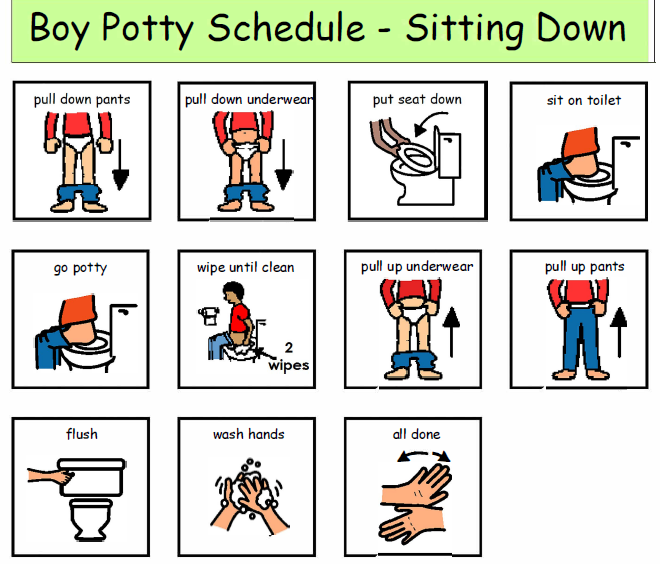 Divide into different sections of the day
Morning
Afternoon
Evening
Mini Schedules for challenges
Potty training
Brushing teeth
Taking a bath/shower
Washing hands
Eating dinner
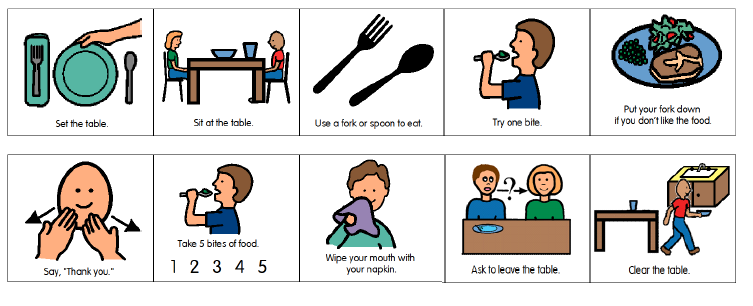 Visual Schedule: Weekly
Divorce Schedule
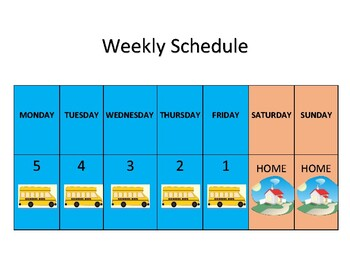 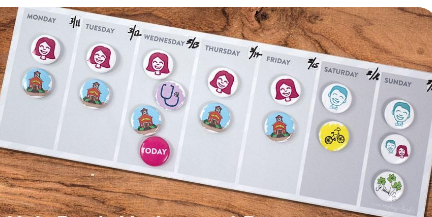 Visual Schedule in Use
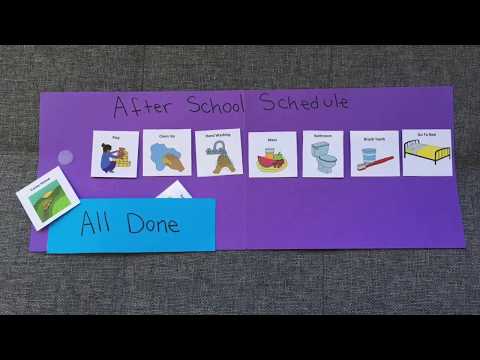 Visual Schedule Apps
https://getgoally.com/goally-therapy-suite/visual-schedule-app/
https://apps.apple.com/us/app/visual-schedule-planner/id488646282 
https://www.modelmekids.com/community-social-skills-autism.html
http://touchautism.com/app/social-stories-creator-library/
https://connectability.ca/visuals-engine/
https://apps.apple.com/us/app/visual-schedule-social-story/id1441633751
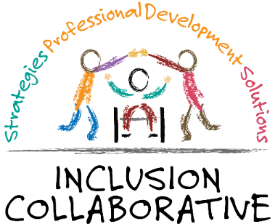 Choice Boards
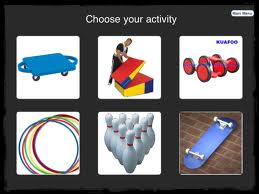 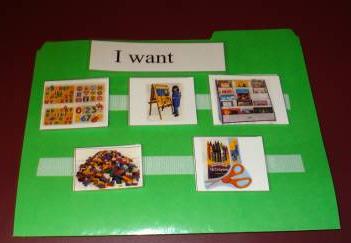 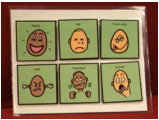 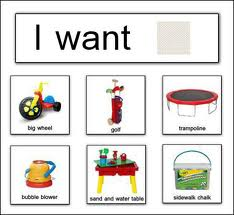 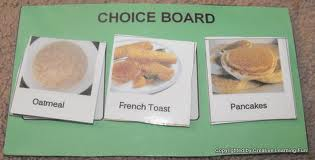 ‹#›
[Speaker Notes: Purpose:
To allow a child to make choices, express wants and feelings

Benefits:
Gives child control over their environment
Can help you learn the child’s preferences]
Benefits of Choice Boards
Builds communication
Decreases tantrums
Adds variety
Encourages independence
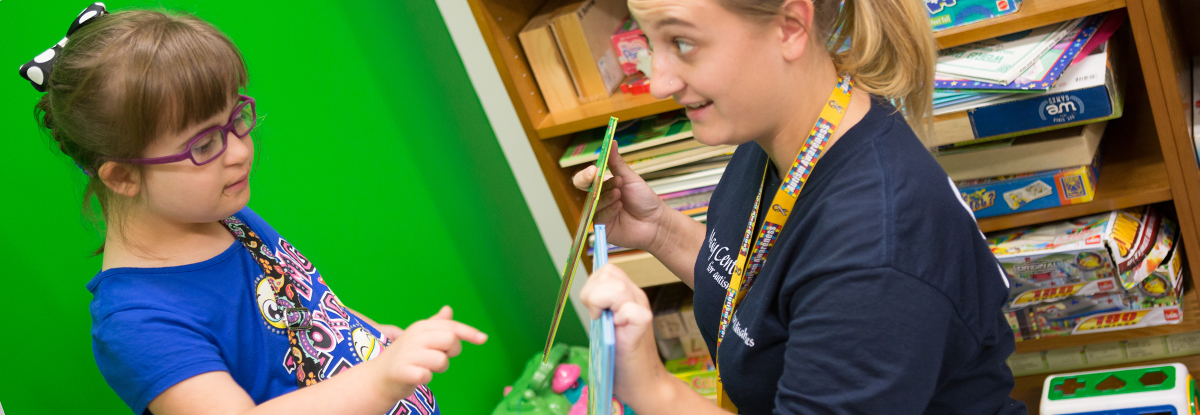 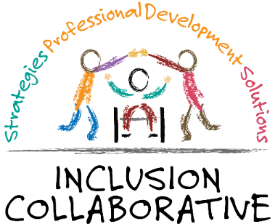 Child Using a Choice Board
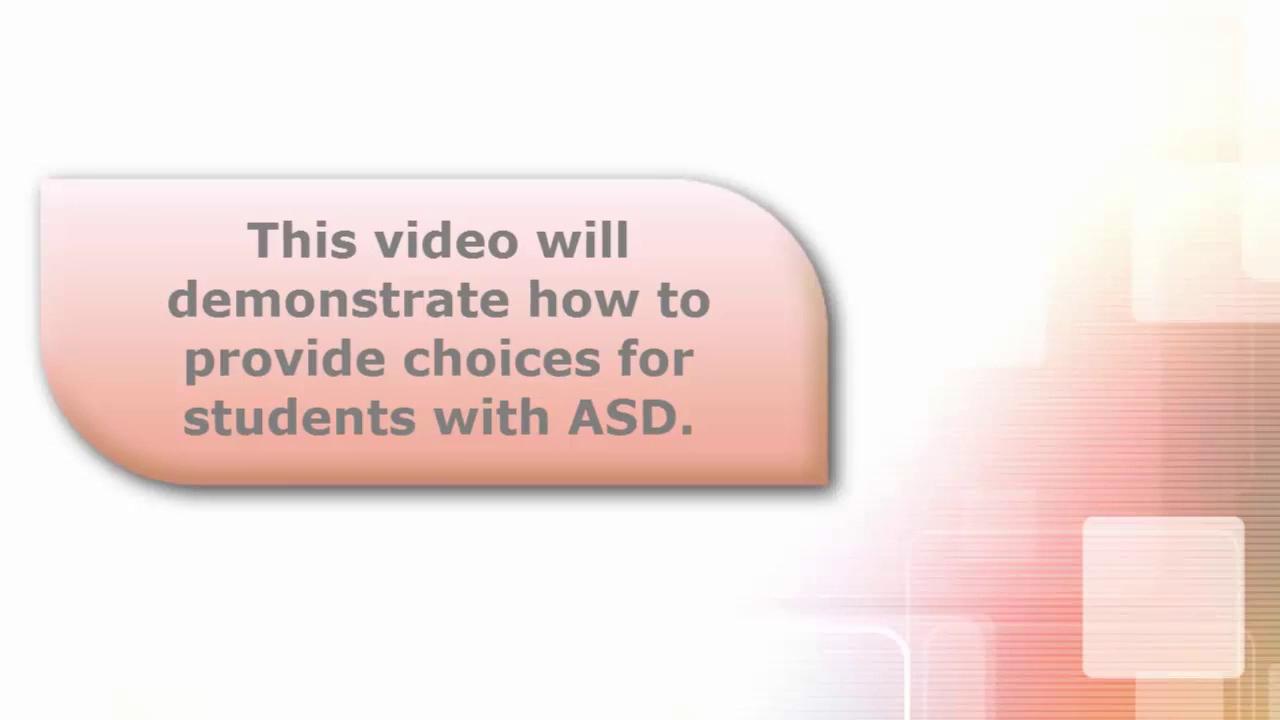 SCCOE:  Equity, Diversity, Inclusion, Partnership
‹#›
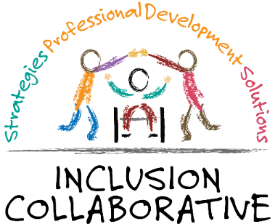 Choice Boards from the Inclusion Collaborative
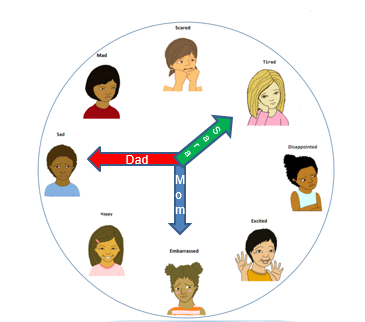 Activities
Food
Toys
Songs
Emotions
Email: inclusionwarmline@sccoe.org for copies of choice boards
‹#›
Choice Board Apps
https://apps.apple.com/us/app/choice-boards/id1059544273--this one is free
https://apps.apple.com/us/app/choiceboard-creator/id453988580--you can create your own choiceboard
https://apps.apple.com/au/app/so-much-2-say-picture-communication/id452389274?ign-mpt=uo%3D4--expensive more also extensive
Visuals:  Social Stories
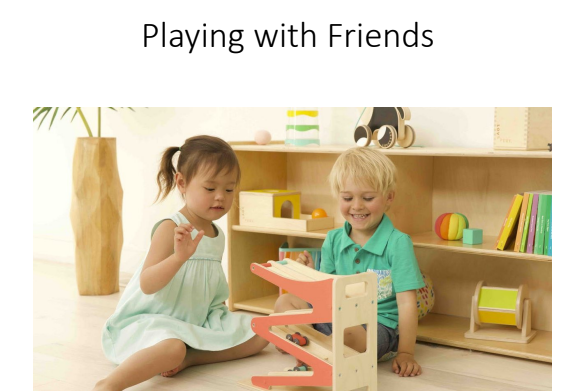 Social Stories explain 
routines with which a student is having difficulty or is unfamiliar
expectations 
social behaviors that are acceptable
replacement behavior options
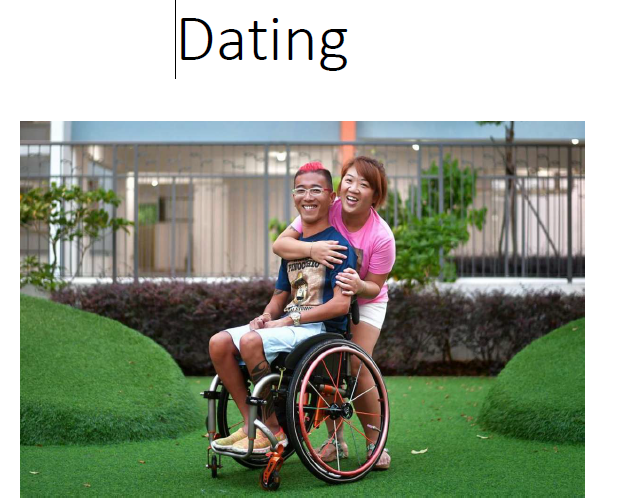 Email: inclusionwarmlin@sccoe.org for Social Stories
‹#›
[Speaker Notes: When a student fails to grasp social norms, routines, and expectations, like walking down the hall, using restroom facilities, following lunch procedure, using manners, using greetings, asking for help properly, etc
When a student is on the autism spectrum or has ADD/ADHD
When a student is disorganized, unprepared, disheveled
When a student needs reinforcement of class rules, routines, procedures, etc
When a student lacks social skills
When a student does not respond to cues, redirection, refocusing, etc
When a student fails to complete work, homework, expectations, etc]
Purpose of Social Story
Help the person
understand a situation and expectations
feel comfortable with the situation and expectations
understand how to fit in
‹#›
A Mom’s Perspective
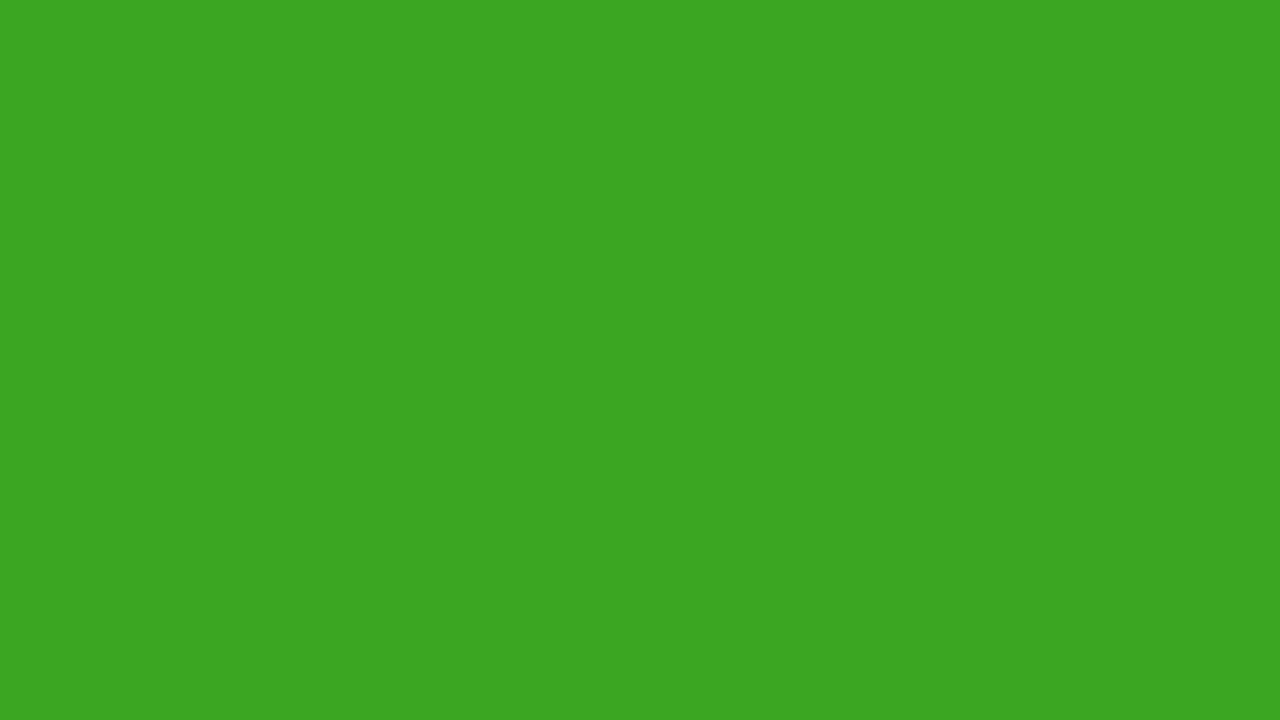 ‹#›
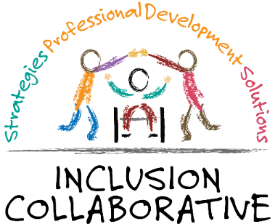 Social Stories
Told from the child’s perspective
Explains the routine and expected behavior
Lots of pictures
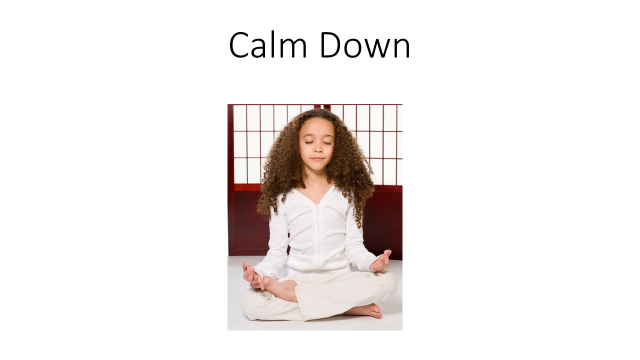 ‹#›
Format of a Social Story
Written in present tense
Structure
Beginning—
identifies the situation 
what others and I do
how others and I feel
Middle—
what is the expected behavior
why others and I follow the expected behavior
how others and I feel
End—
How others and I feel when we follow the expected behavior
‹#›
[Speaker Notes: General format.  You can follow or be a little loose.  Researchers have found that following Gray’s specific directives doesn’t really make the story more effective.]
How to Format the Story
Multiple Pages


















Advantages
Disadvantages
Single Page

















Advantages
Disadvantages
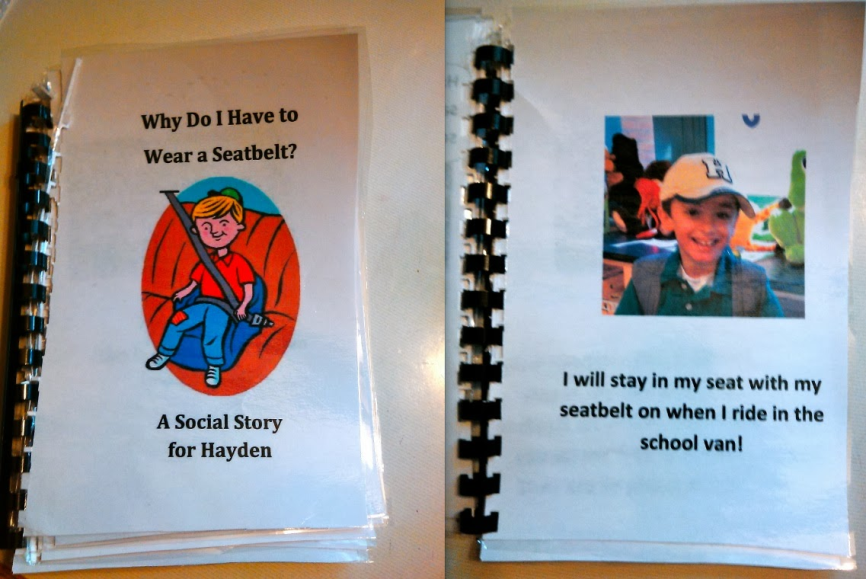 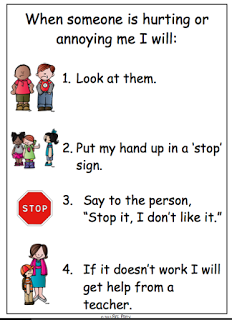 ‹#›
How to Interest Kids in a Social Story
If possible, figure out the reason for a behavior
Avoid the activity/ person
Unfamiliar with the routine/ activity/person
Wants attention/something else
Overwhelmed
Soothing
Make sure the story is accurate
Use language the child understands
Use pictures that interest the child
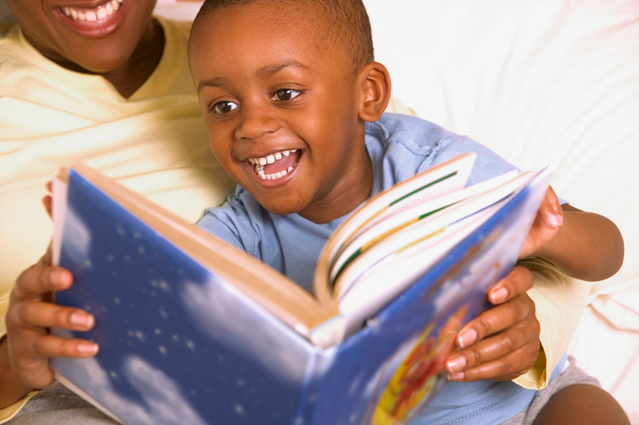 [Speaker Notes: Discuss why it is helpful to figure out the reasons for behavior before you write a social story]
Involve the Child in Writing a Social Story
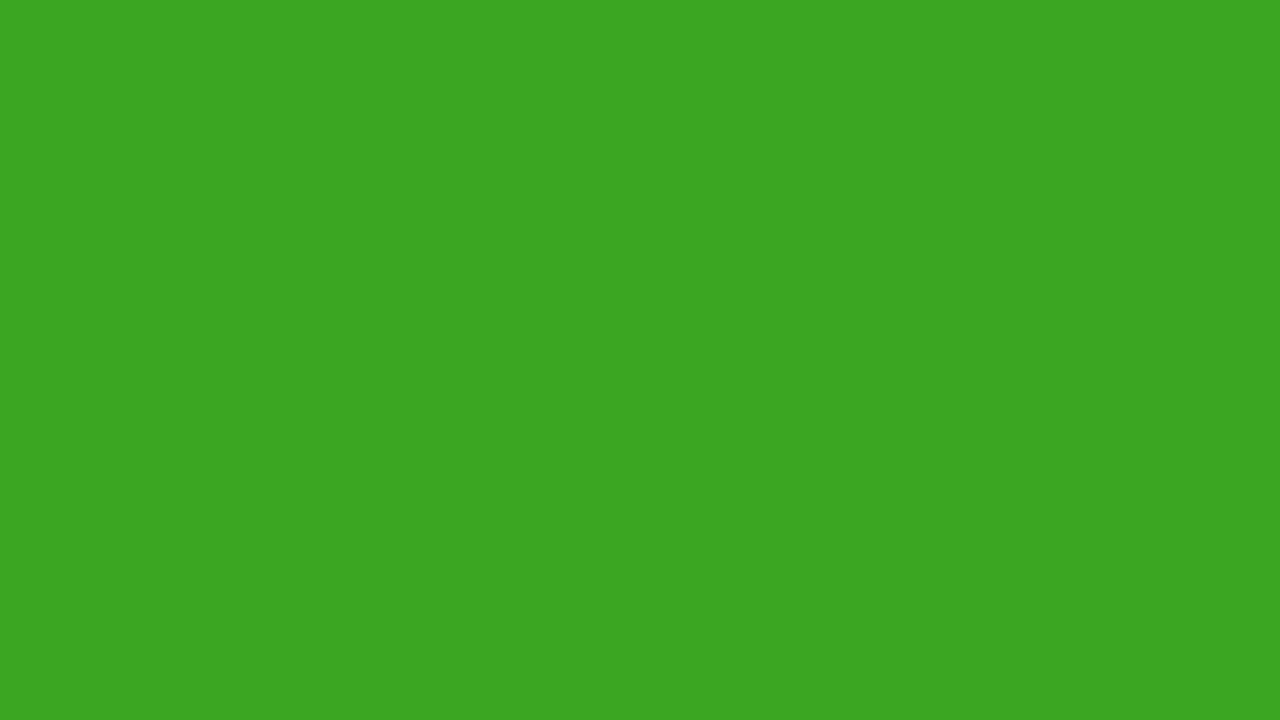 ‹#›
When to Introduce the Social Story
Consider when and where to introduce the story
Positive place
Comfortable place
NOT directly follow a behavior
don't want child to associate social story with something negative
If it’s about a specific activity or routine, read it before the activity
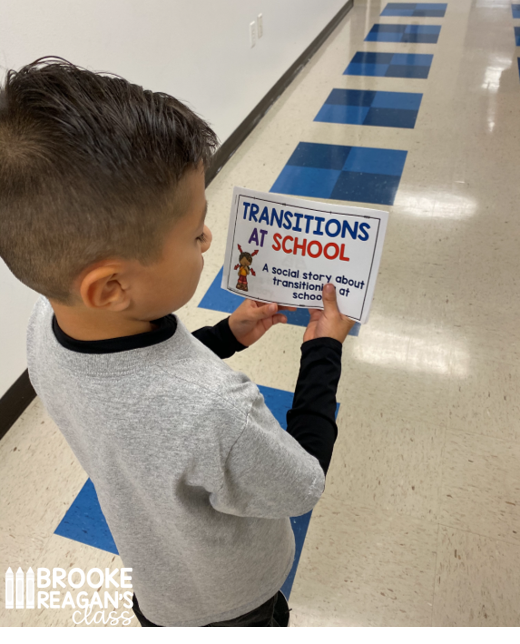 ‹#›
Types of Pictures
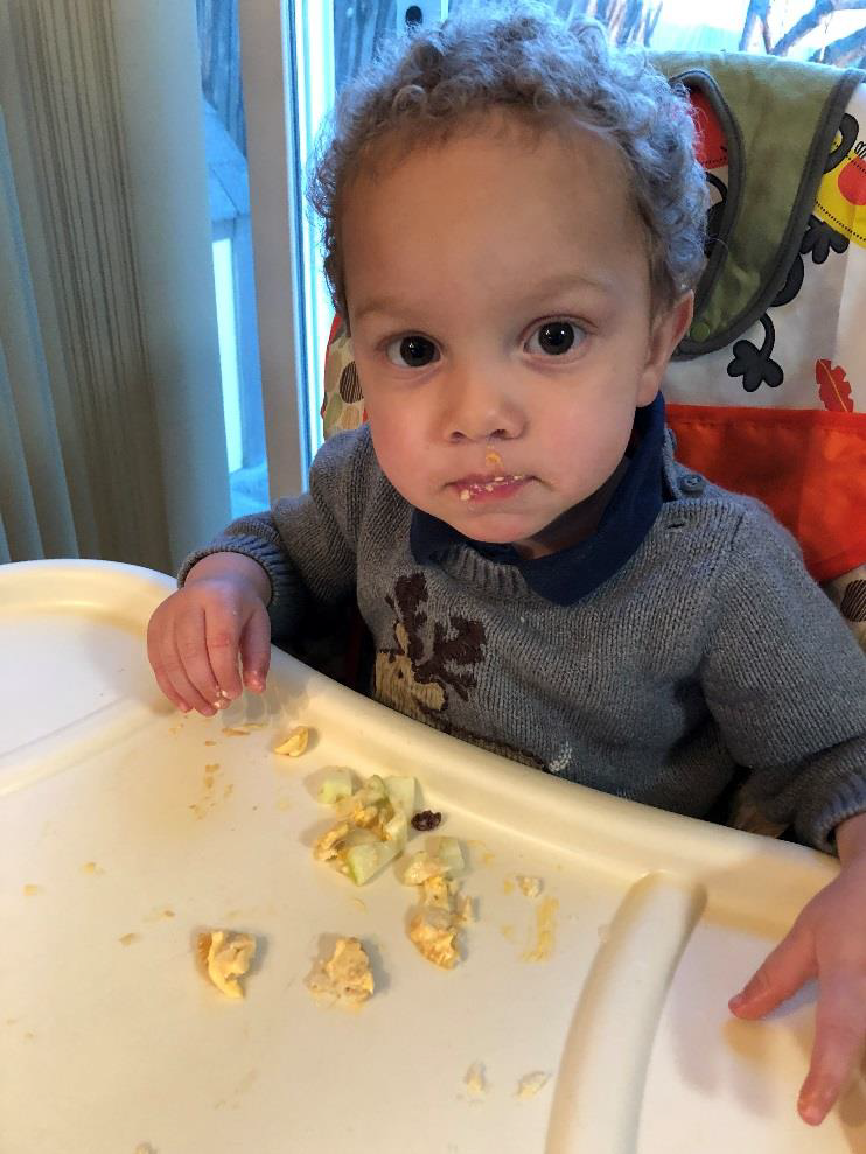 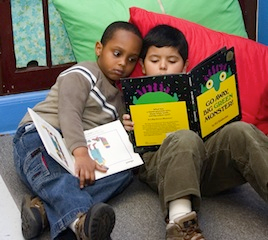 Personal
Real kids--Find on the internet by searching for the topic

Drawings/Clipart (free kid clipart)
http://www.phillipmartin.info/clipart/homepage.htm
http://www.mycutegraphics.com/ 
Icons
Boardmaker https://goboardmaker.com/ 
Search “icons social stories” or “boardmaker icons”
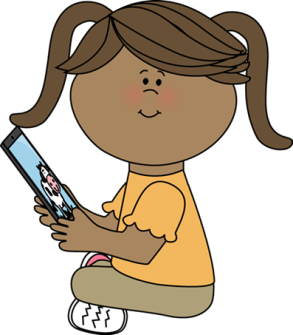 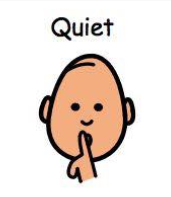 ‹#›
[Speaker Notes: What are the advantages and challenges of these]
How to Create
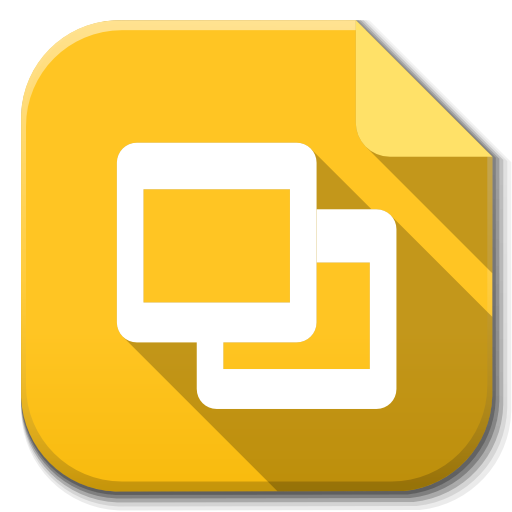 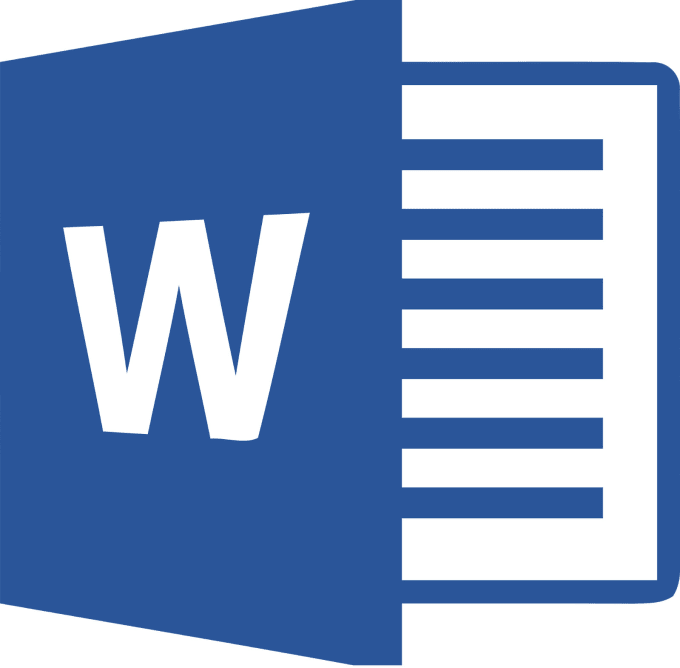 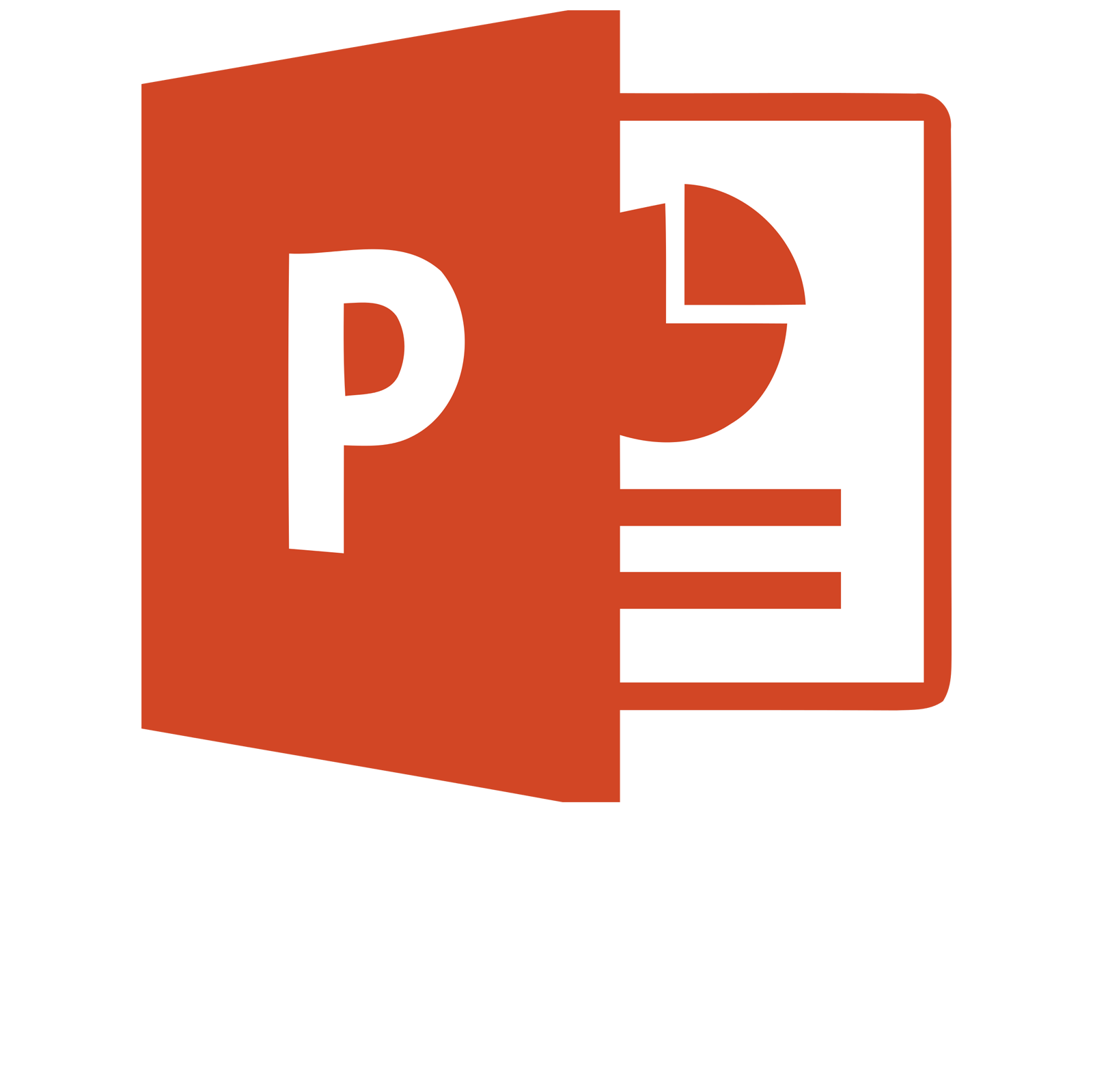 Use PowerPoint, Google Slides, Word, or any program you’re comfortable with
Copy picture
Crop or change as needed
Use Paint to erase parts you don’t need and draw in those you do
Add lines, circles, arrows, speech bubbles
Write the words
Feel free to draw by hand
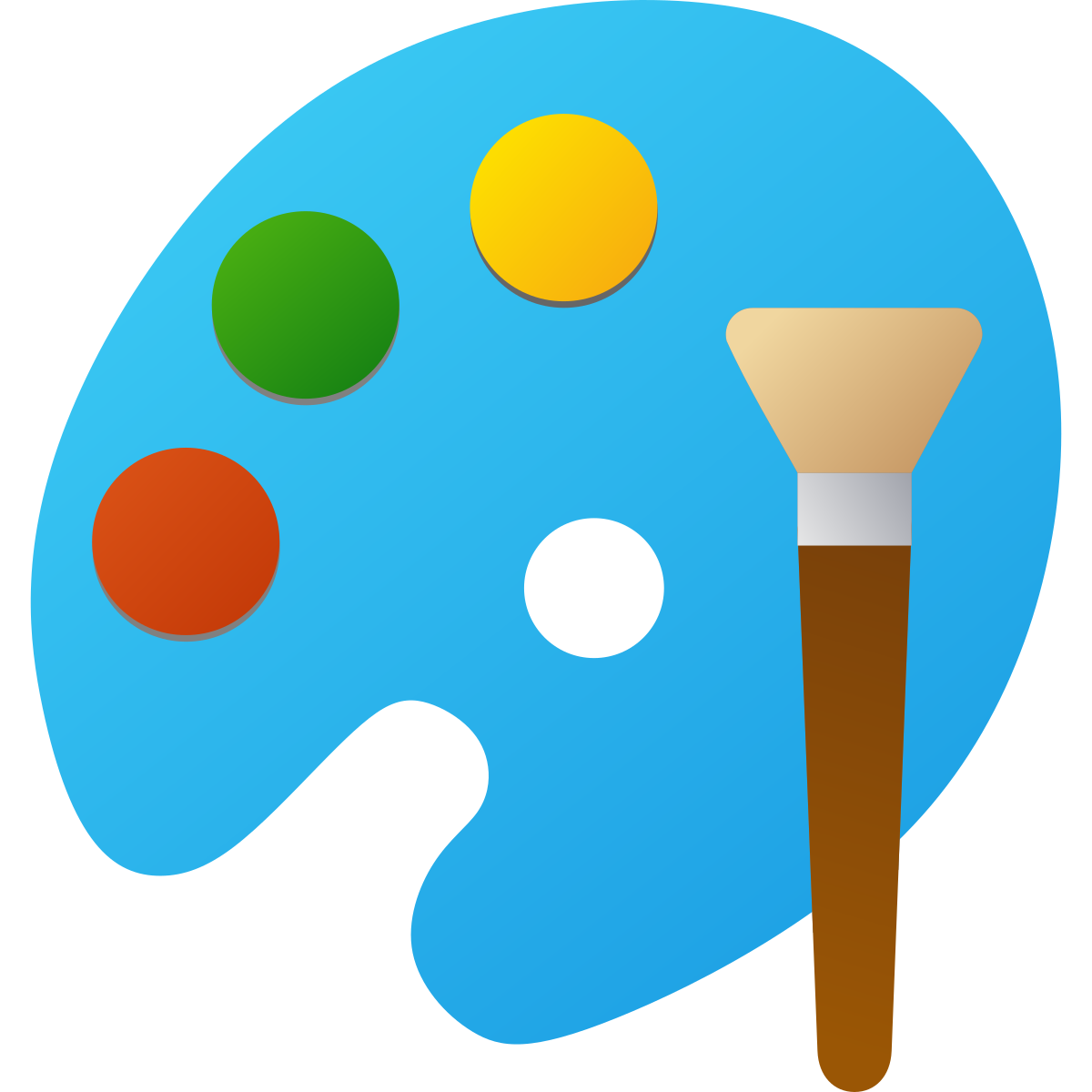 ‹#›
[Speaker Notes: Show on the computer]
Advanced:  Editing Clipart in Powerpoint
Grab picture 
copy
snip
paste
Go to picture tools:
Wrap text: in front/behind
Color: Set Transparent
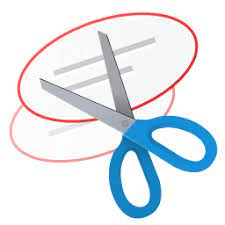 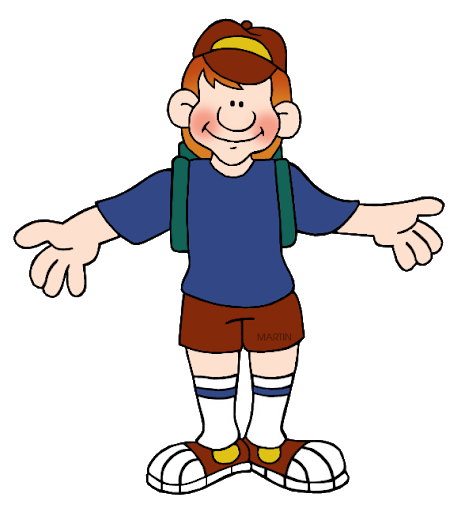 ‹#›
Advance Practice:  Editing Pictures with Paint
‹#›
Use Video!
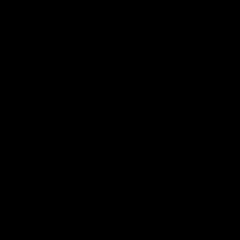 ‹#›
Social Stories from the Warmline
English
Spanish
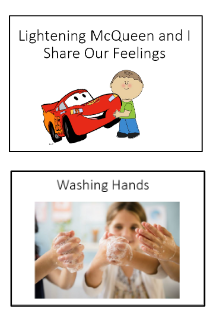 Email the Warmline at: inclusionwarmline@sccoe.org or 
Email:
slarkin@sccoe.org
Review
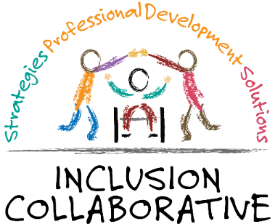 Visual strategies to Support Children
Schedules		
Choice Boards
Social Stories
‹#›